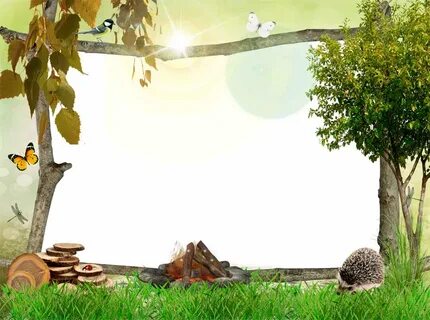 Тема: «Использование игровых 
технологий в воспитании 
экологической культуры дошкольников»
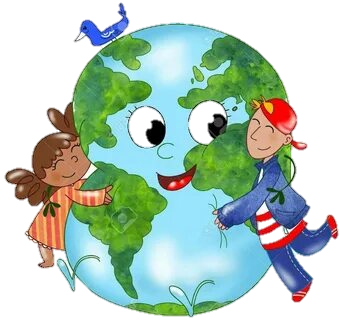 Презентация к ООД
«Случай в лесу»
С интерактивными заданиями.
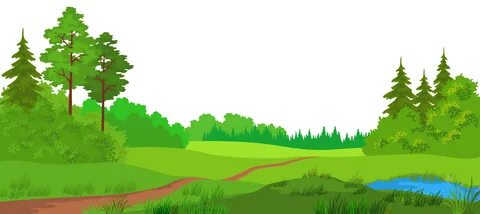 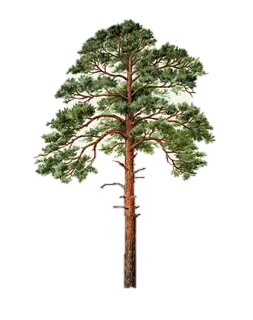 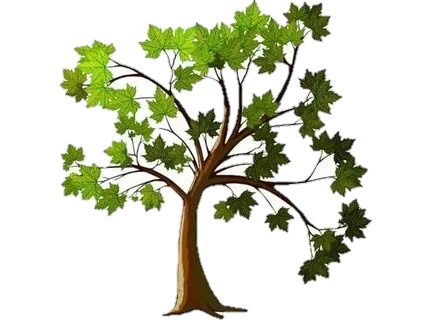 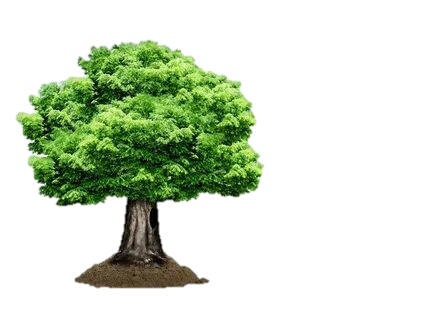 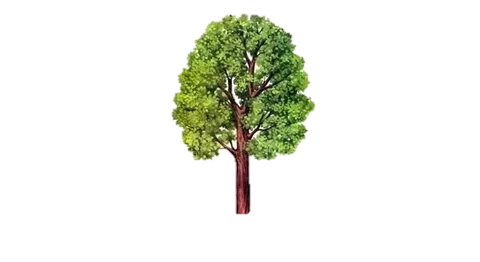 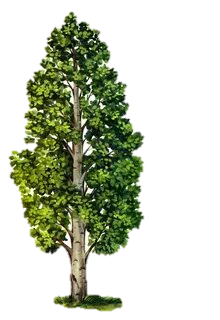 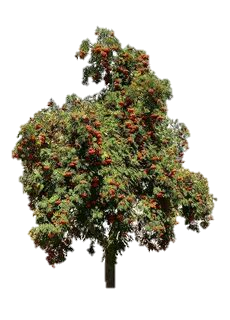 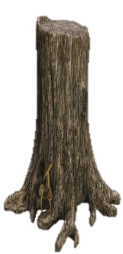 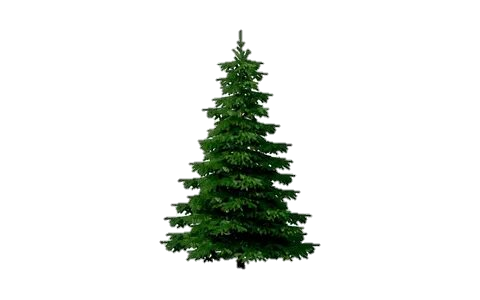 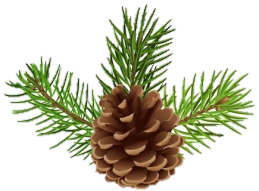 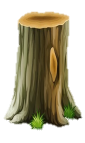 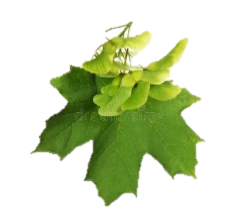 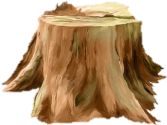 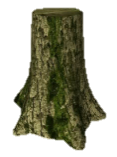 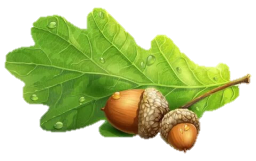 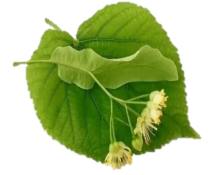 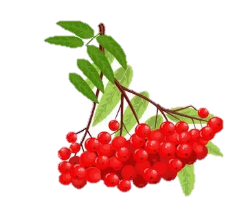 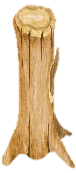 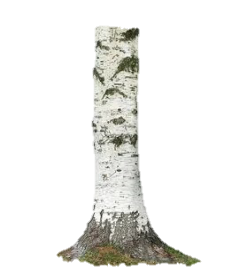 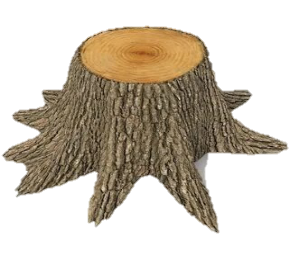 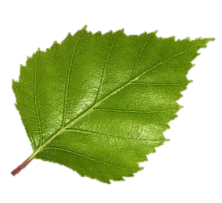 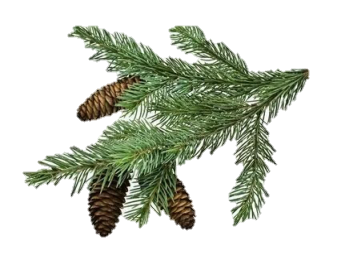 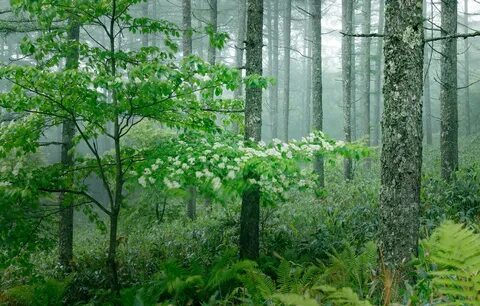 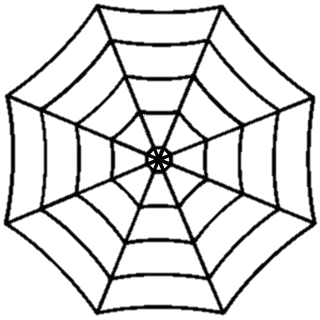 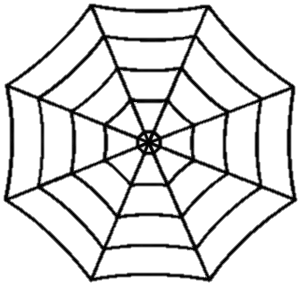 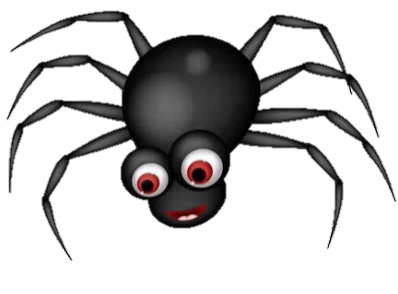 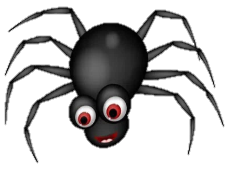 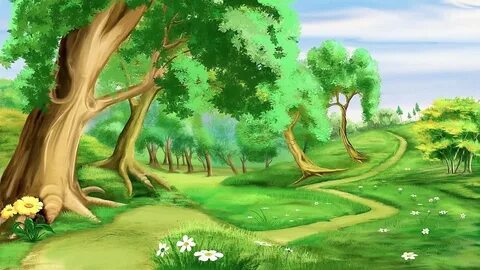 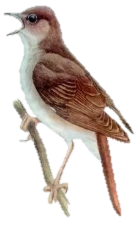 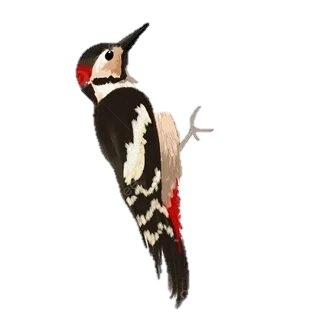 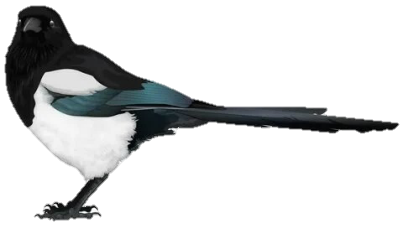 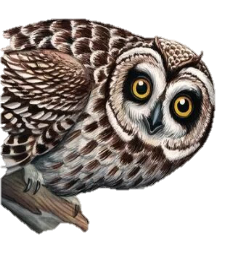 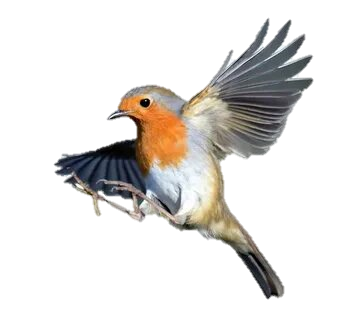 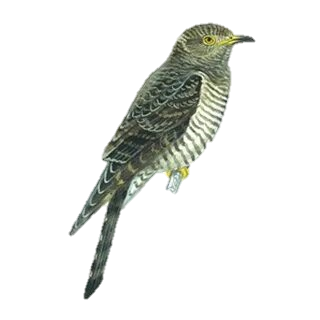 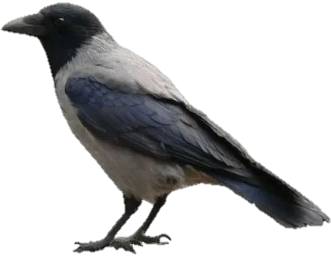 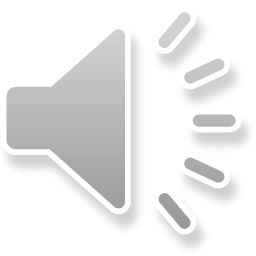 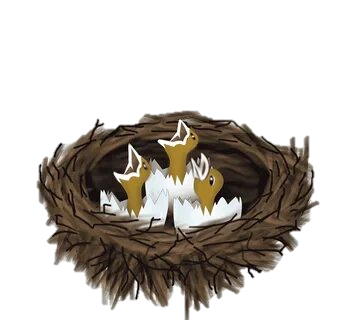 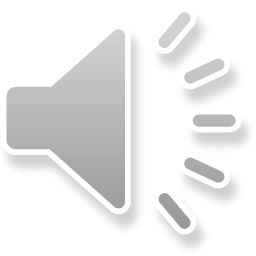 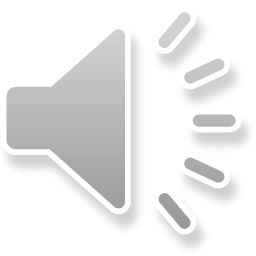 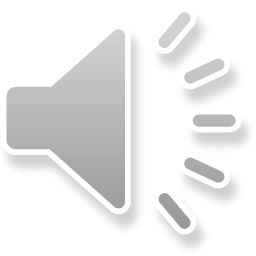 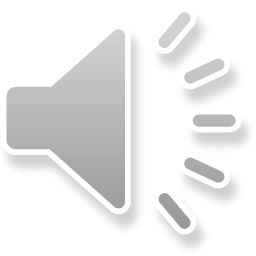 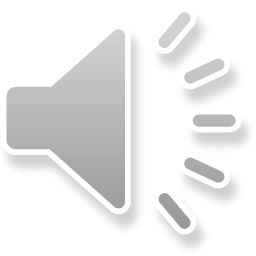 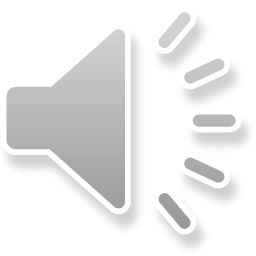 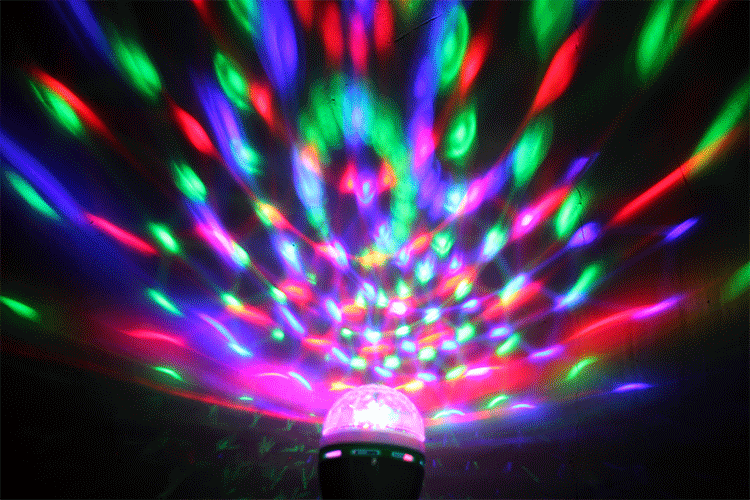 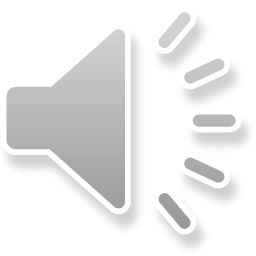 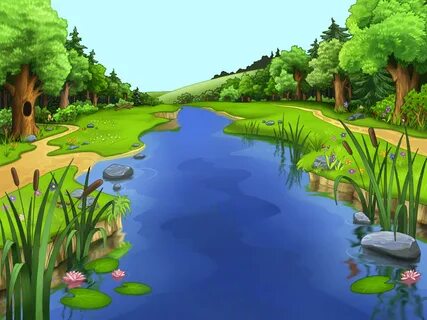 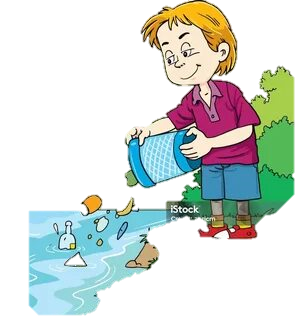 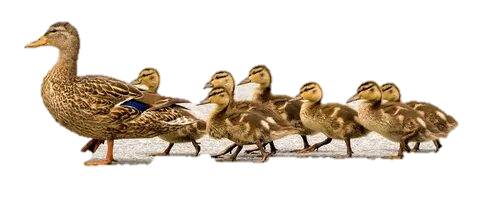 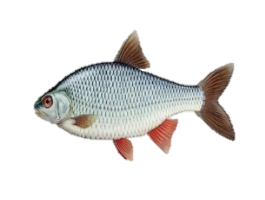 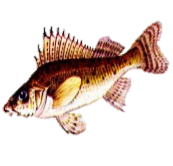 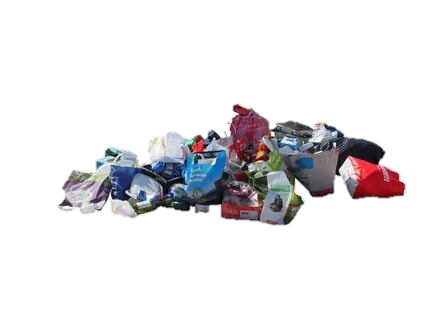 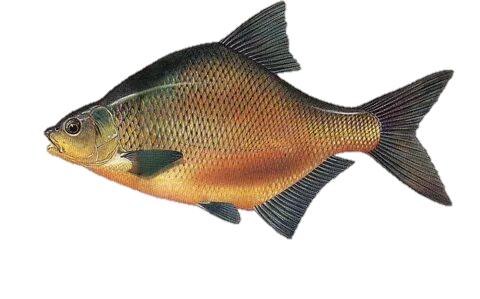 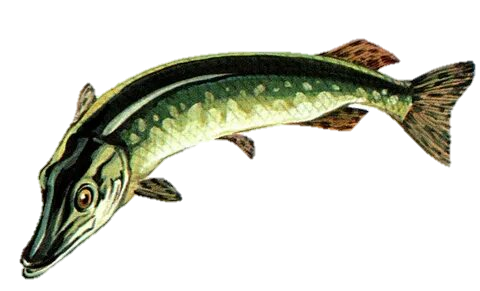 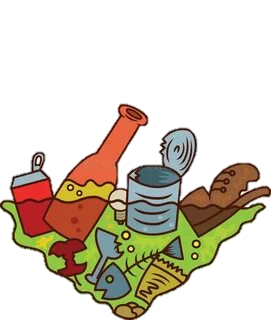 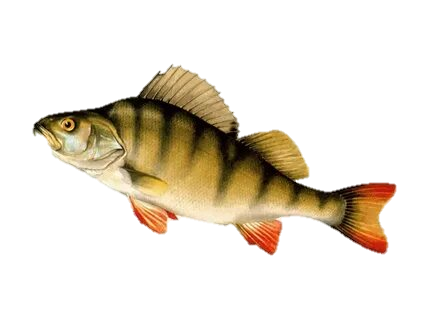 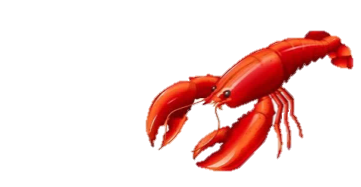 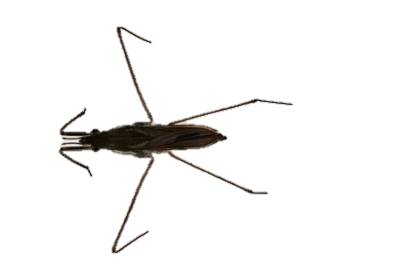 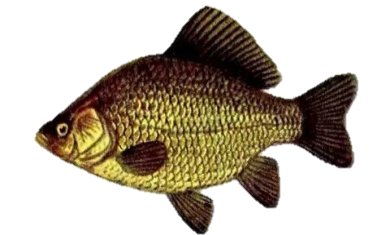 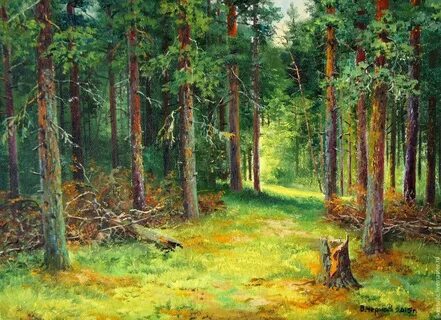 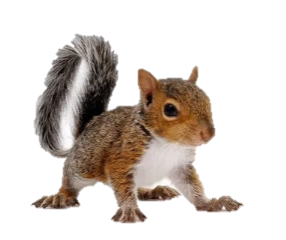 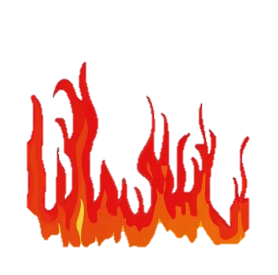 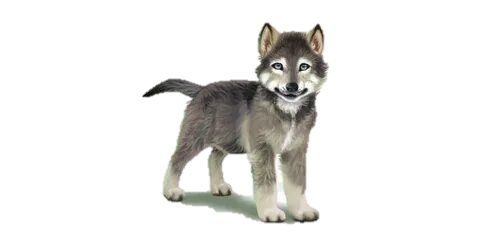 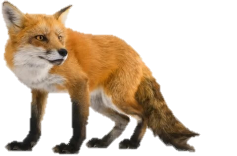 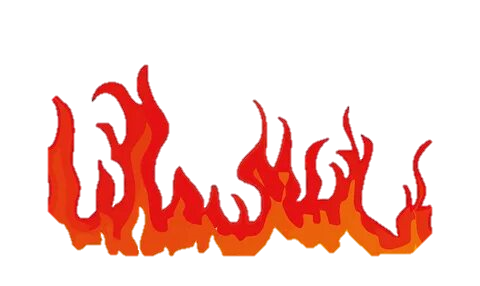 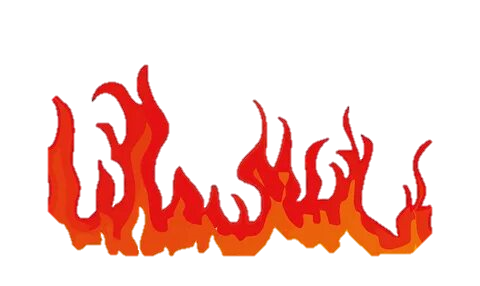 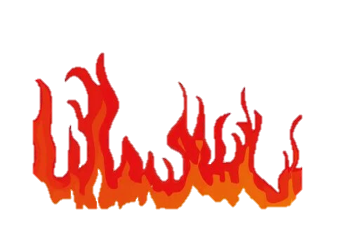 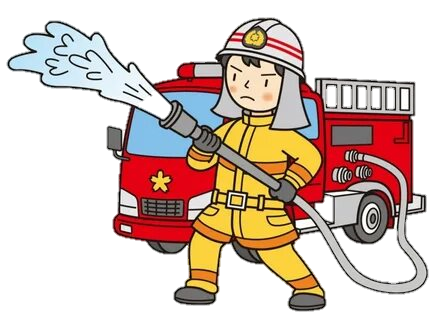 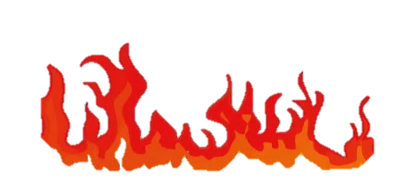 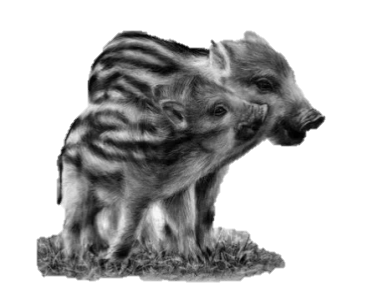 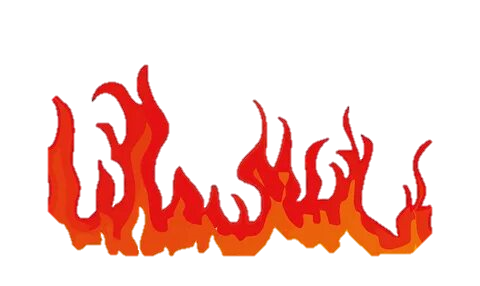 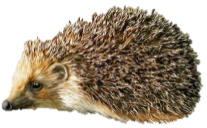 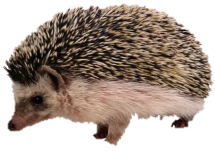 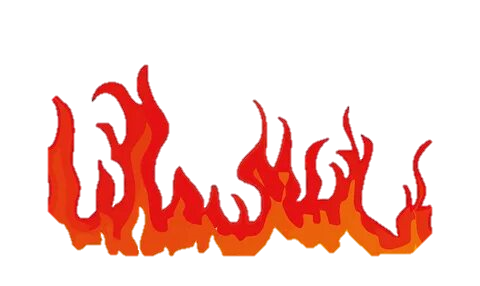 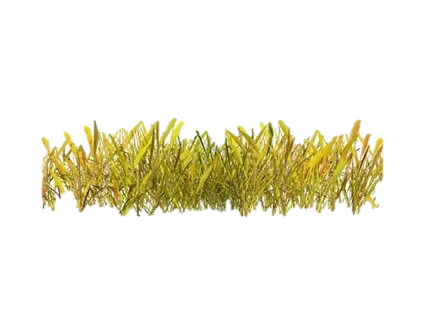 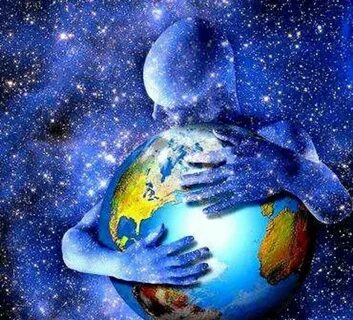 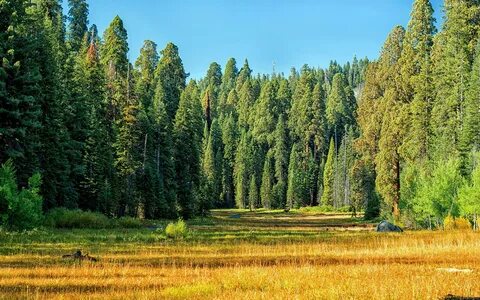 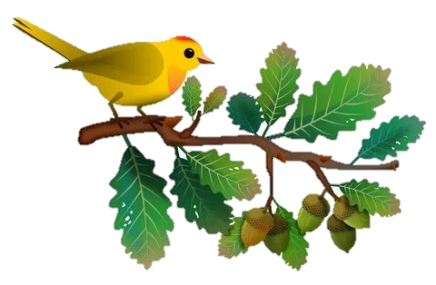 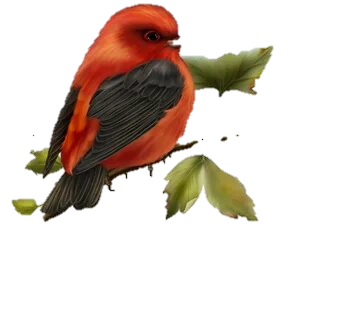 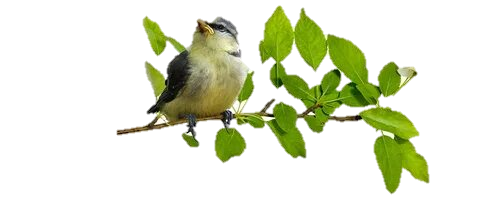 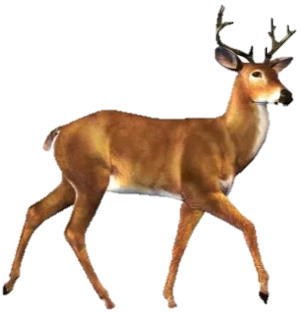 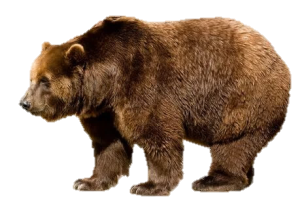 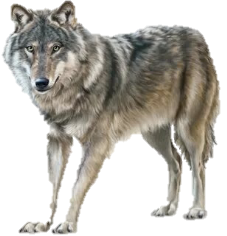 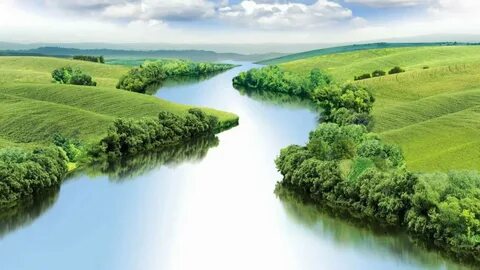 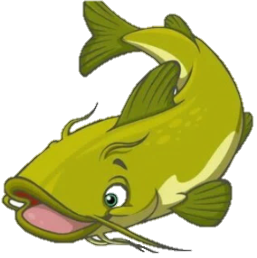 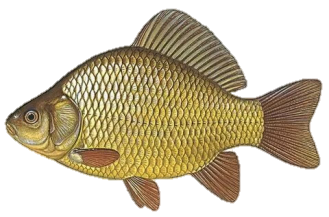 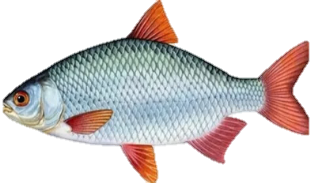 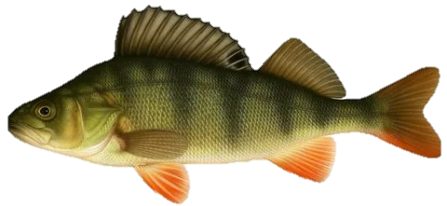 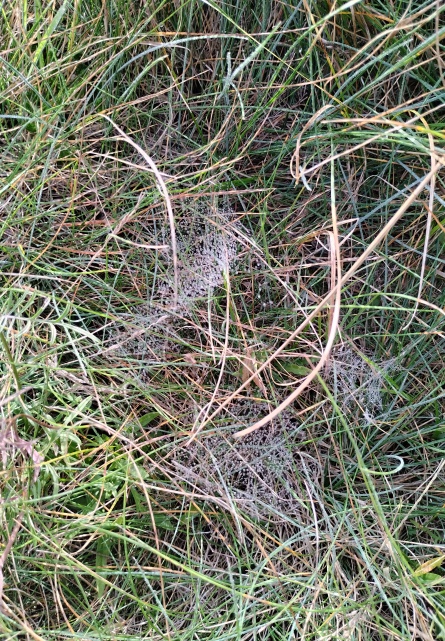 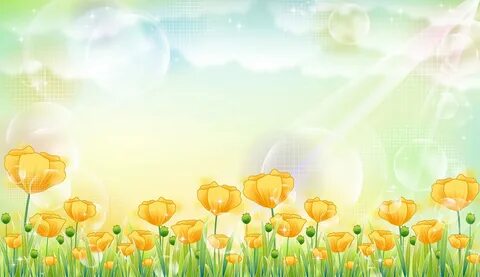 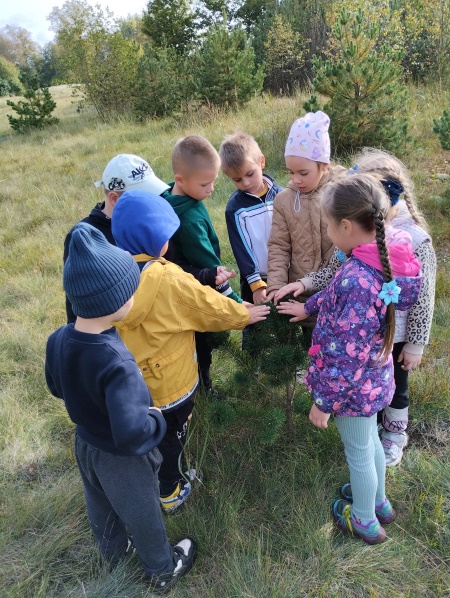 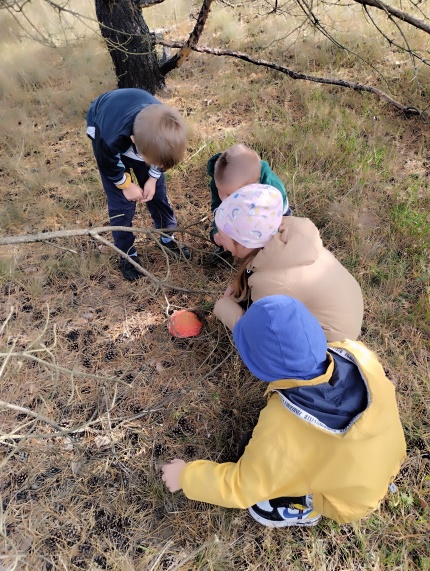 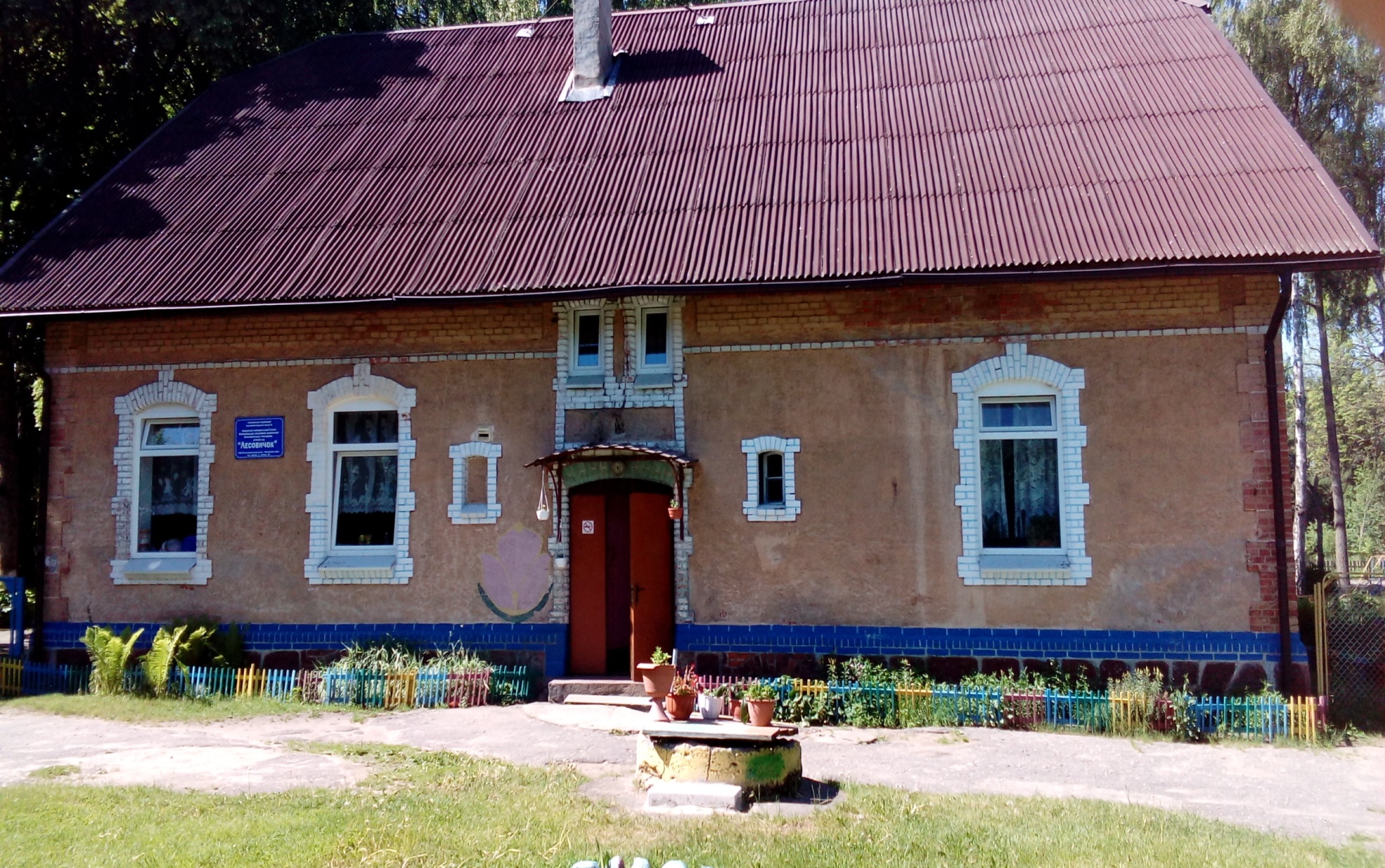 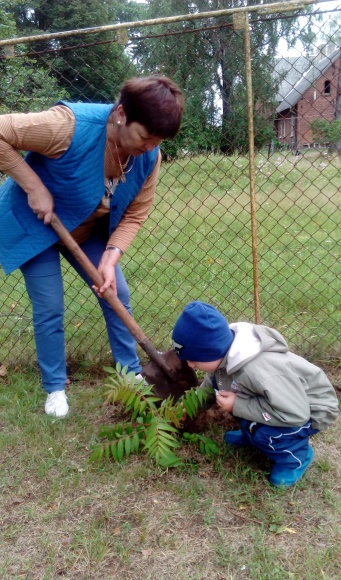 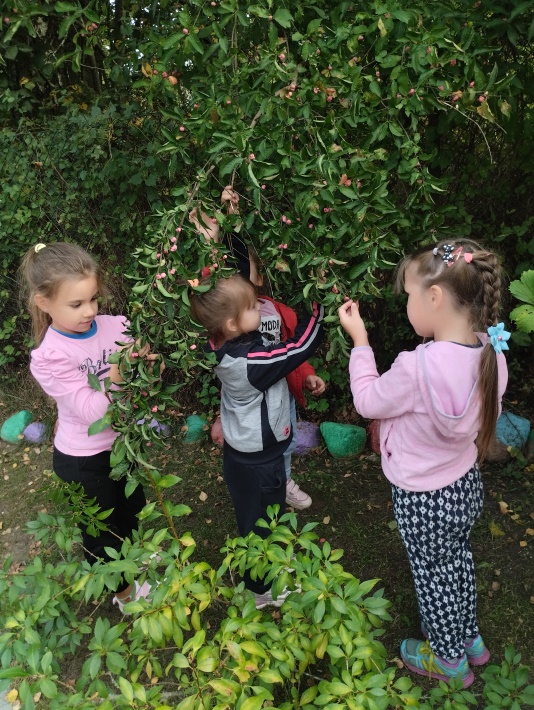 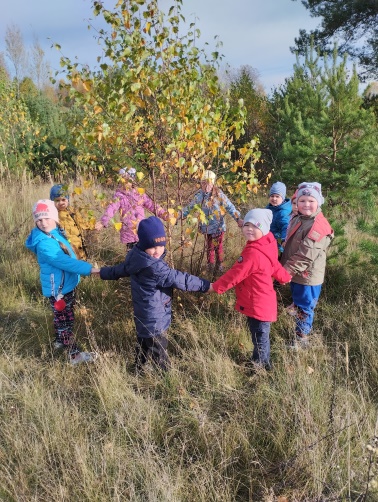 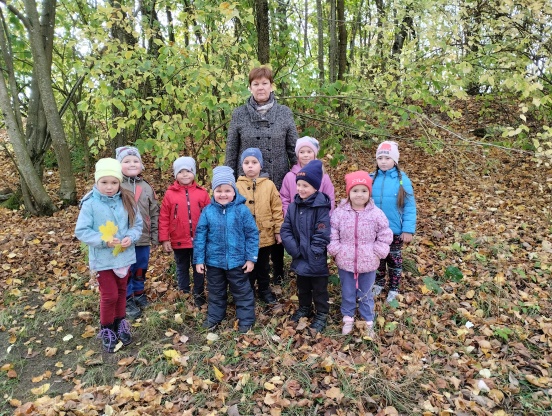 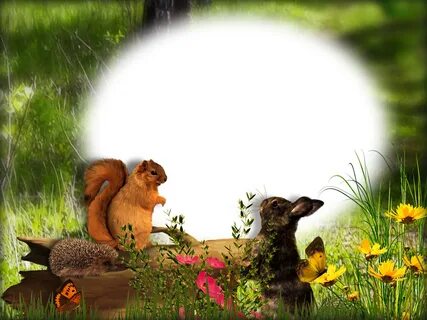 Ребята! 
 Спасибо за помощь!